Teams of CI Professionals: Recruitment & Retention, Management, Team-building, and Motivation
Preston Smith
Executive Director, Research Computing, Purdue University
Virtual Residency Workshop 2020
1
6/3/20
My Path
MIS Degree
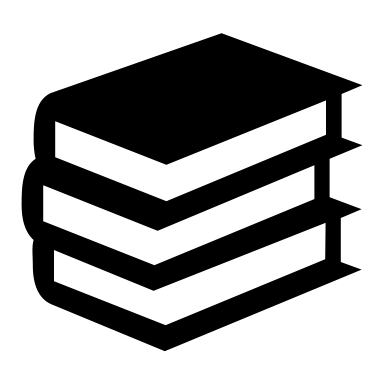 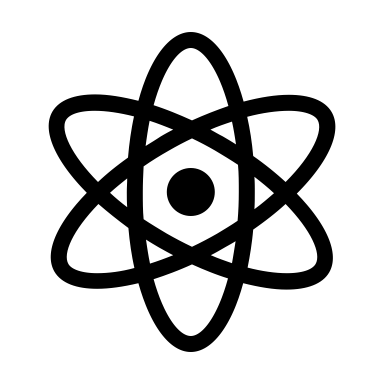 Sysadmin job (libraries)
“Beowulf” looks interesting (Physics)
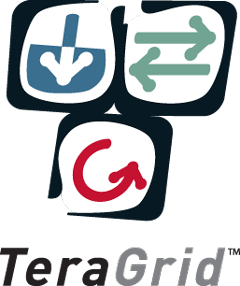 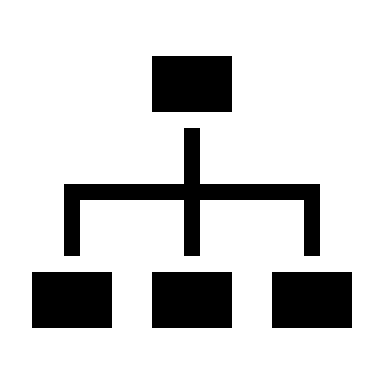 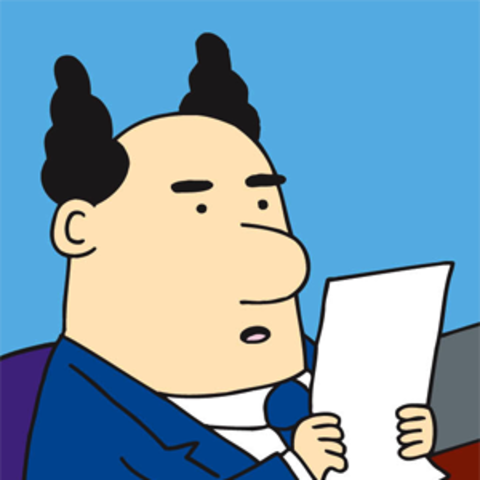 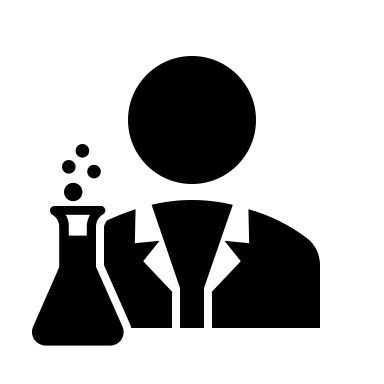 Help support Purdue’s Teragrid resources
Maybe management? (Custom solutions team)
“User services
Needs a manager, you should try it”
Me today
2
6/3/20
Our Organization
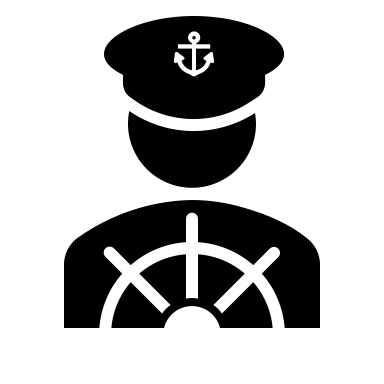 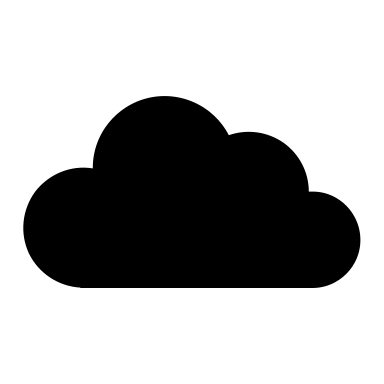 CIO
Faculty Governance
Plus:
Architect
Training
Communications
PMs
3
6/3/20
Building a Team
What has been a success?
Develop undergrad interns into RC practicioners
In 14 years, approximately 70 students have gone through the program.
9 became full-time staff at Purdue
4 are research computing practitioners elsewhere
20% conversion rate entering our community
Several of our senior people grew from this path


Dual career staff (for science/application track)
4
6/3/20
Building a Team
What has NOT been a success?
Recruiting seasoned people from outside


Sometimes early career PhDs have struggled moving from graduate student to self-directed, independent role
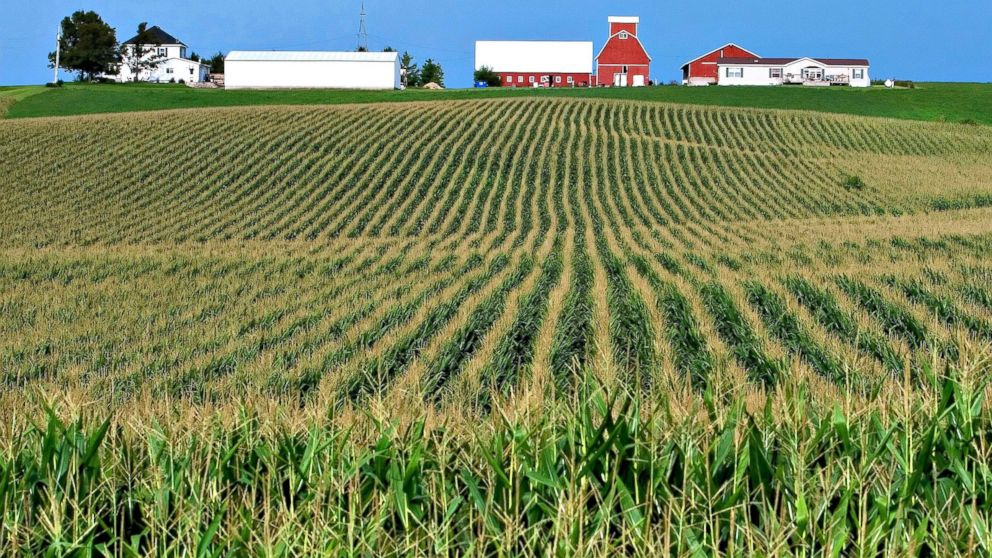 5
6/3/20
Staff Characteristics
What are our Staff like?
Hire for mindset, more than having 100% of  skills
Creative, initiative, problem solvers
Not punchlists
People skills

Money is always nice for motivation and reward – but..
Interesting work
Making an impact
Working with top minds
Flexible work
Opportunities for travel and networking
6
6/3/20
Coordinating and Uniting on Purpose
How to keep a large team on task?
Annual all-hands meeting
Management team keeps “top 5” org priorities

Now in our remote world, it’s been an evolution
Daily standups
More regular all-staff discussions from sr mgmt
7
6/3/20